Bazy danych
Podpięcie bazy danych z kodem
Jak spinamy aplikacje z kodem
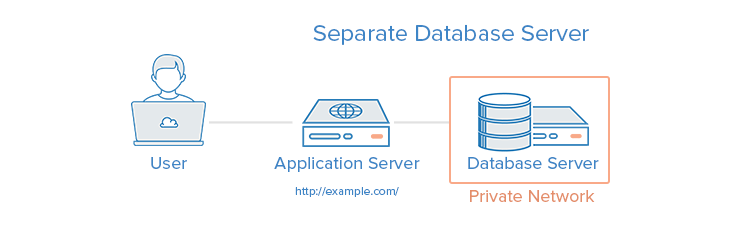 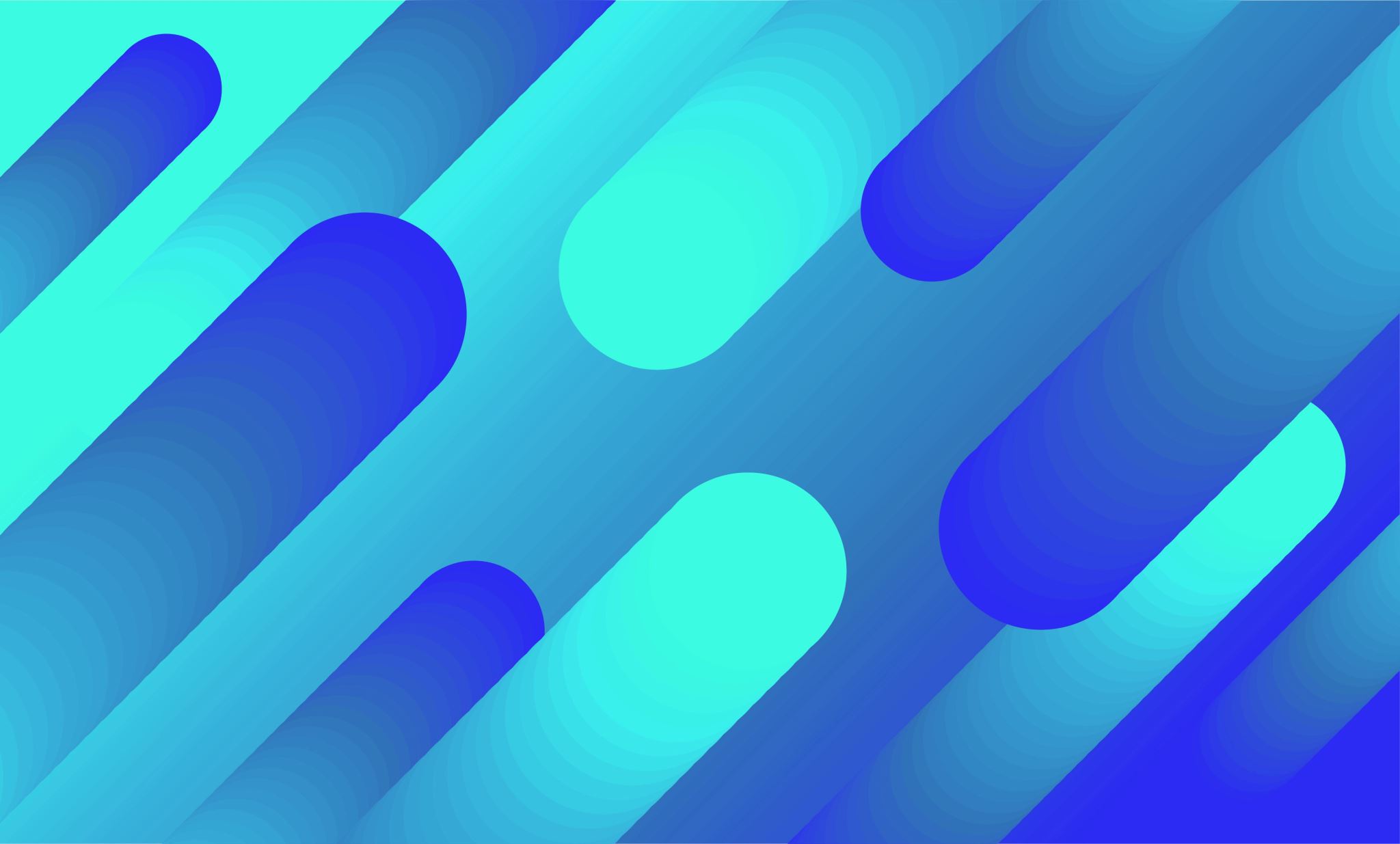 Dobre praktyki projektowe
Nie stawiamy funkcjonalności nad dobre praktyki 
Baza danych ma być reużywalna
Dobrze jest unikać by DB było single point of failure
Dla pełnych aplikacji zawsze planujmy proces backupu
NIGDY nie łączymy użytkownika bezpośrednio z główną  bazą danych 
 Warto stosować redundancje serwera bazodanowego
Twórzmy role dla poszczególnych aplikacji ( zarzadzanie  dostępem)
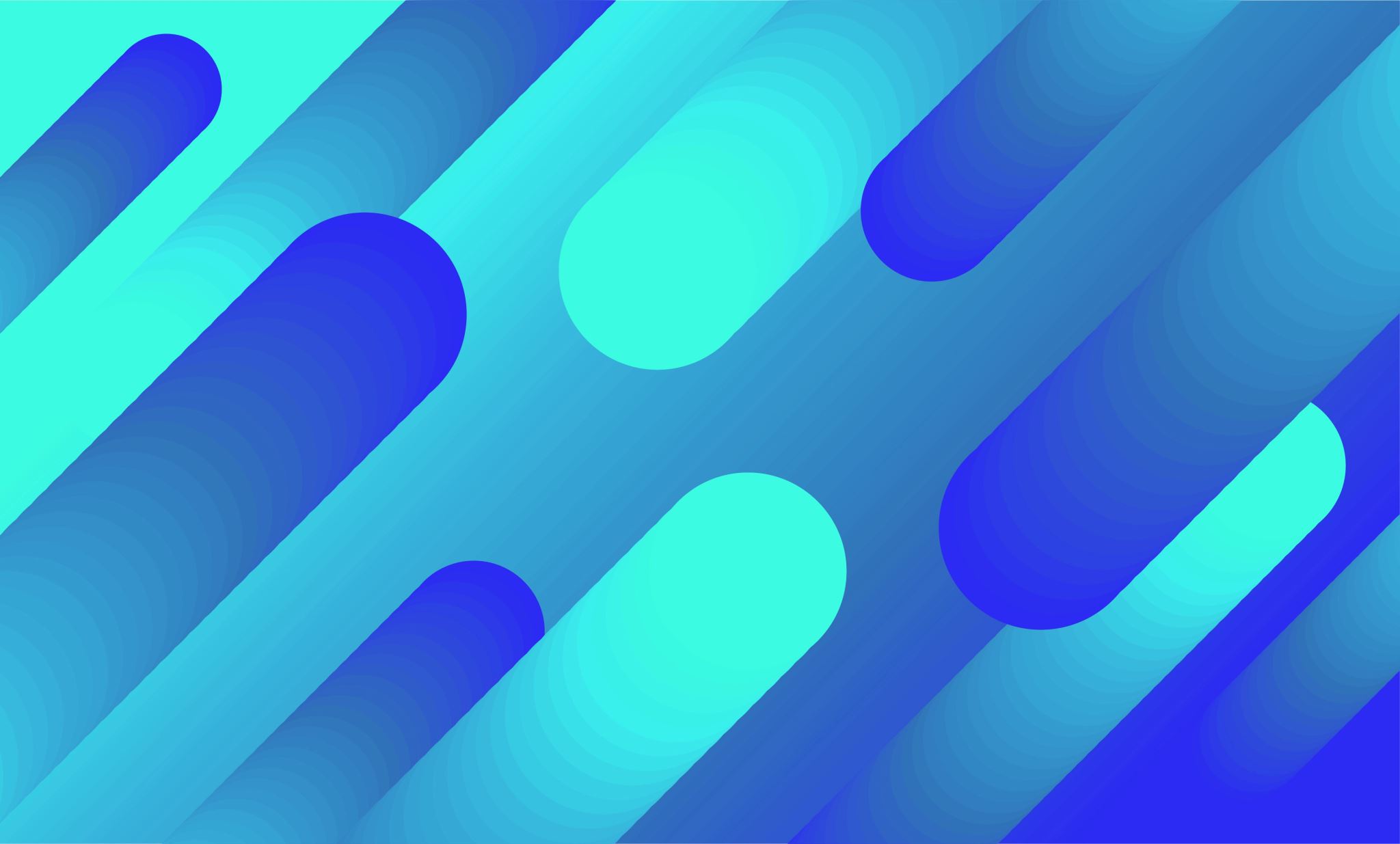 Dobre praktyki w kodzie
Unikajmy pojedynczych sesji 
Nie utrzymujmy połączenia dłużej niż to konieczne
Walidujmy dane wejściowe do bazy
Nie używajmy czystej składni SQL ( sql injection)
Obsługujmy błędy
Korzystajmy z gotowych narzędzi nie twórzmy własnych ( ładnie wygląda na CV ale nie na produkcji ;D)
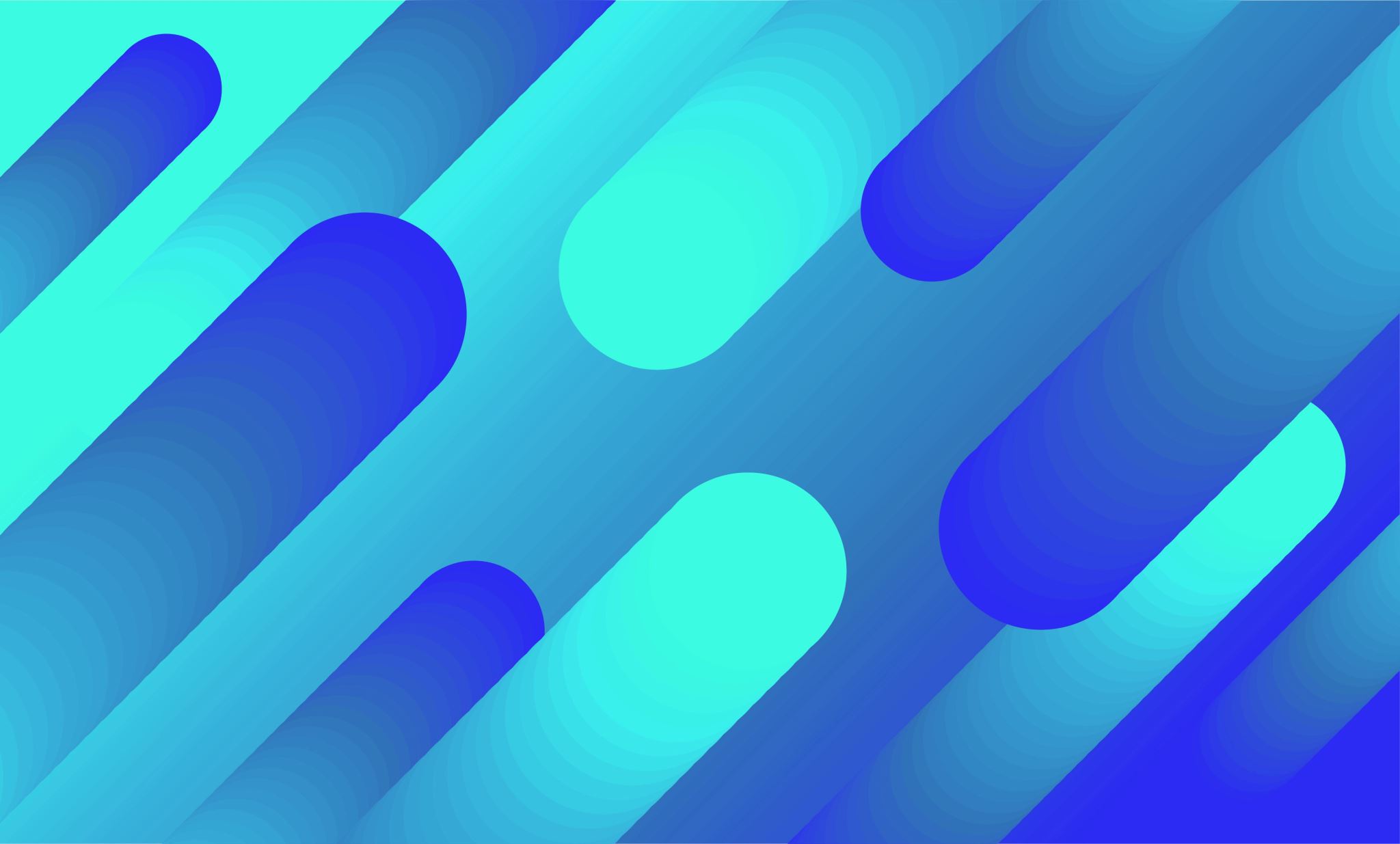 DB URI
postgres://example.com/template1
'sqlite:/var/db/widgets.db’
db:engine://user:password@host:port/dbname?params
Konektory
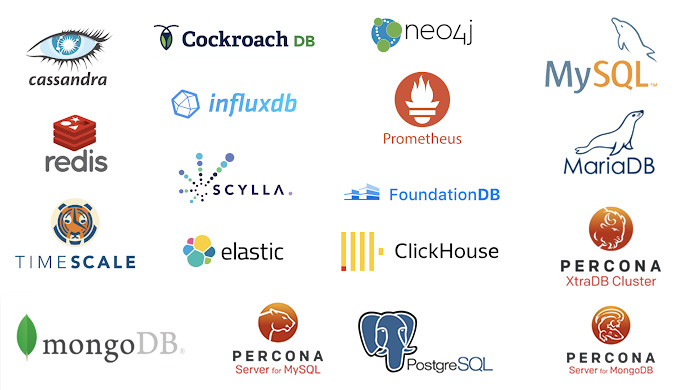 Wiele języków implementuje obsługę różnych typów         bazodanowych. 
Istotne jest posiadanie           zainstalowanego konektora  do bazy danych
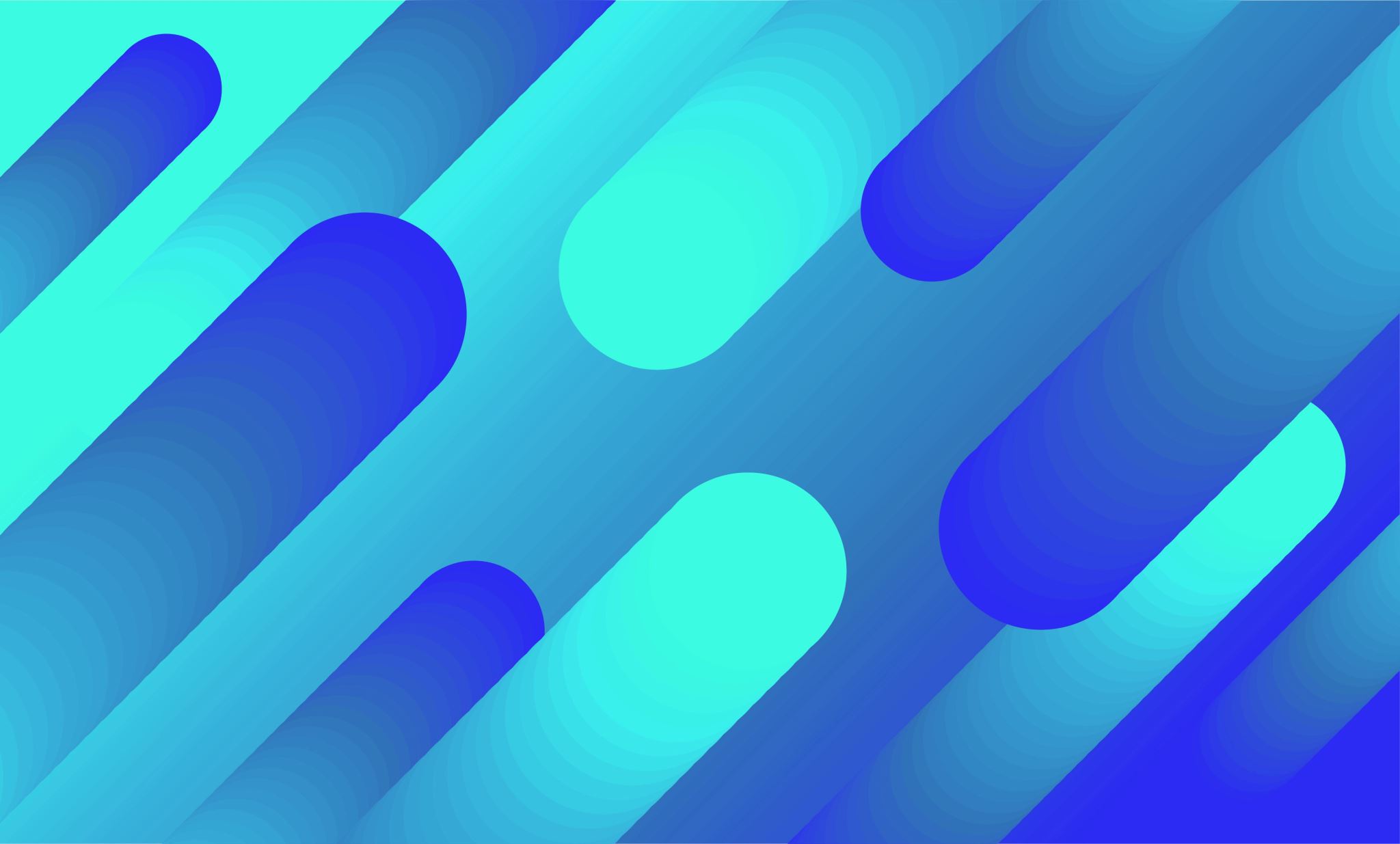 SQL alchemy
Zestaw narzędzi do komunikacji z relacyjnymi bazami danych.
Pandas
Narzędzie do operacjach na zbiorach zapisanych w postaci DataFrame
Korzysta z wielu narzędzi pozwalających na wykonywanie operacji na zbiorach danych ( niczym język SQL ale bardziej przestępny)
Zadanie
Utworzyć bazę danych 
Dodać obsługę błędu w przypadku braku połączenia 
Napisać CRUDa za pomocą sql alchemy